COSC 5/4735
Node.js: Server Side.
Quick Note
JavaScript was developed for a web browser (client side).  So, you will see a lot about tags <script> and even about the DOM
The Document Object Model (DOM) is a programming interface for web documents. It represents the page so that programs can change the document structure, style, and content. 
The DOM represents the document as nodes and objects; that way, programming languages can interact with the page.

And I'm skipping over all the client side.  Node.js is our environment to run on the server side.
Getting started with Node
Node.js
You can use any platform you want; I'd suggest use the LTS version
currently v22.12, but some platforms like Pi are using 18.20
https://nodejs.org/en for windows
sudo apt-get install nodejs   
for any ubuntu (and Pi).
Most things are done on the terminal to run node
you can use any ide that makes you happy, but vscode is likely the best option.
npm
npm is the ubiquitous package manager for Node packages (how we will get and install Express) 
A package manager’s two primary responsibilities are:
Installing packages
Managing dependencies
npm is fast, capable, and painless
npm
npm is installed when node is installed 
The primary command when using npm is install 
For example, to install nodemon (which restarts a Node program when the source code is changed) you would type `npm install -g nodemon`
The -g flag tells npm to install it globally, which is different than locally
We’ll talk about local installations when we talk about package.json
Utilities like nodemon are good to install globally
Packages specific to an application should be installed locally
Nodejs and sever side.
When we talk about node.js and sever side
what we really mean is writing a web server!

This is a paradigm shift from web services.  Normally we write the code for a webpage in html and/or a scripting language like PHP, which is interrupted by the webserver (apache, ngnix, IIS)
/index.html is a file, /query.php is another file, etc
In node, you have a script file(s) and then it does all the work. 
and it looks nothing like a traditional web server directory structure.
Node and web server
Node makes it easy to get server up with a few lines of code.

command: node helloword1.js  
command line output
server started on port 3000; press Ctrl-C to terminate ....

use a browser to go the site
http://localhost:3000
or name of the machine if you are working remote.
"use strict";
const http = require('http');
const port = process.env.PORT || 3000;
const server = http.createServer((req, res) => {
   res.writeHead(200, {'Content-Type': 'text/plain' });
   res.end('Hello World!');
});
server.listen(port, () => console.log(`server started on port ${port}; ` +
  'press Ctrl-C to terminate ....'));
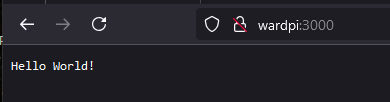 Event-Driven Programming
The core philosophy behind node is event-driven programming
This means that as a programmer you need to understand what events are available to you, and how to respond to them
Many people are introduced to event-driven programming through a user interface
The user clicks something and you handle the click event 
You have no control over when a user may click something, so it is a good example
Event-Driven Programming
It can be a little harder to make the conceptual leap tp responding to event son the server, but the principle is the same
In the previous code example the event is implicit
the event that's being handled is an HTTP request
The http.createserver method takes a function as an argument
That function is invoked every time an HTTP request is made
The program just sets the content type to plain text and sends the string “Hello world”
Routing
Routing refers to the mechanism for serving the client the content it has asked for
For web-based client/server applications the client specifies the desired content in the URLs
Specifically the path and the query string
http://localhost:3000/about
We can expand the Hello World to be more interesting
Let’s modify it to server a minimal website consisting of:
A homepage
An about page
A not found page
[Speaker Notes: specifically, the path and querystring (the parts of a URL will be discussed in
more detail in Chapter 6).

For now, we’ll stick with our previous example and just serve plaintext
instead of HTML

Server routing traditionally hinges on the path and the querystring,
but there is other information available: headers, the domain, the
IP address, and more. This allows servers to take into considera‐
tion, for example, the approximate physical location of the user or
the preferred language of the user.]
Routing
Running this will again generate a webserver at http://localhost:3000 
But now you will also be able to navigate to http://localhost:3000/about 
And any paths we aren’t handling will give a 404 error
helloworld2.js
Serving Static Resources
Now that we’ve got some simple routing working we can serve some real HTML and a logo
These are called static resources as they don’t usually change
If you’ve worked with Apache or IIS you may be used to just creating an HTML file, navigating to it, and having it delivered to browsers automatically
Unfortunately Node doesn’t work like that so files will need to be manually read and then sent
Serving Static Resources
To serve files statically you first need a directory to hold your html or image files in
A public directory for the html files
A img directory for any images 
Add some generic html files in the public directory and an image for a logo
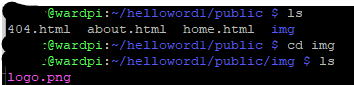 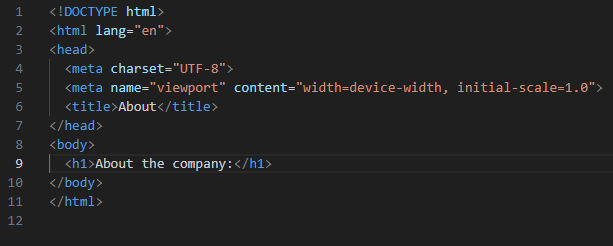 Serving Static Resources
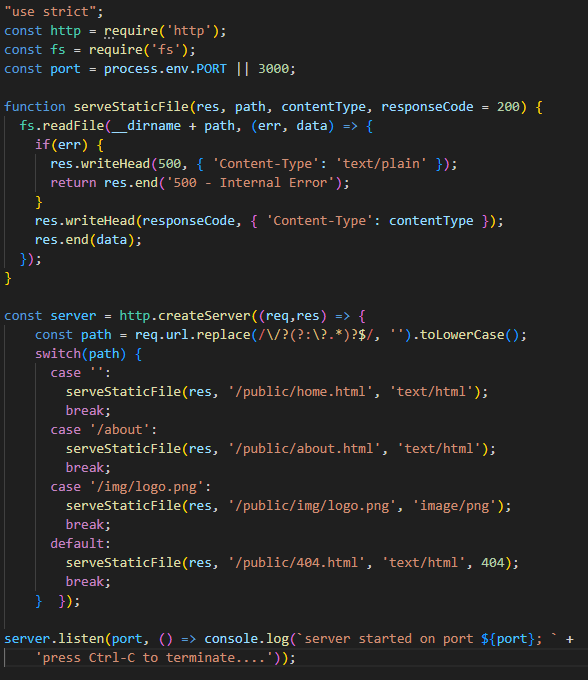 Adding a  helper function helps to reduce redundancy in our code
fs.readFiles is an asynchronous method for reading files
This function uses the callback pattern 
You provide the callback function and when the work has been done that function will be invoked
helloworld3.js
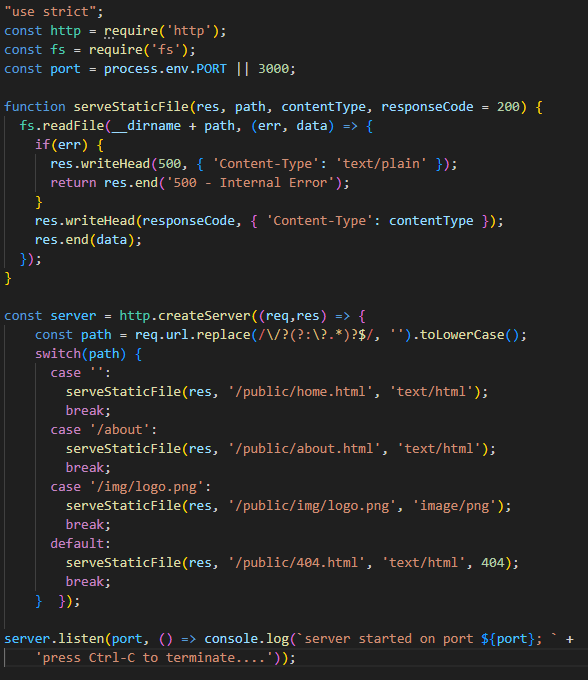 Serving Static Resources
In this case fs.readFile reads the contents of the specified file and executes the callback function when the file has been read
If the file doesn’t exist or if there were errors the err variable is set
If the file is successfully read then it is sent to the client with the specified response code
Onward to Express
So far, Node may seem relatively basic it only replicated what Apache or IIS already do
But this is just the jumping off point to more in depth applications 
Writing more and more advanced Node applications may be more impressive, but ultimately we would end up with Express!
References and resources
this lecture heavily references the Web Development with Node and Express, Chapter 2
Example code is based on the books, so you use the books website or

all example code can be found in the class github repo
https://github.com/JimSeker/nodejs/lectuer1
Q
A
&